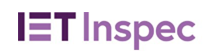 沧海无尽
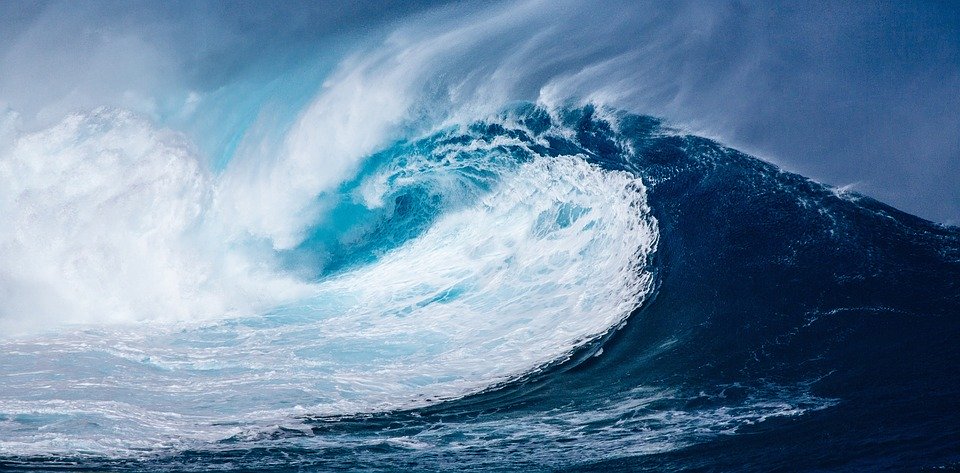 取之一瓢
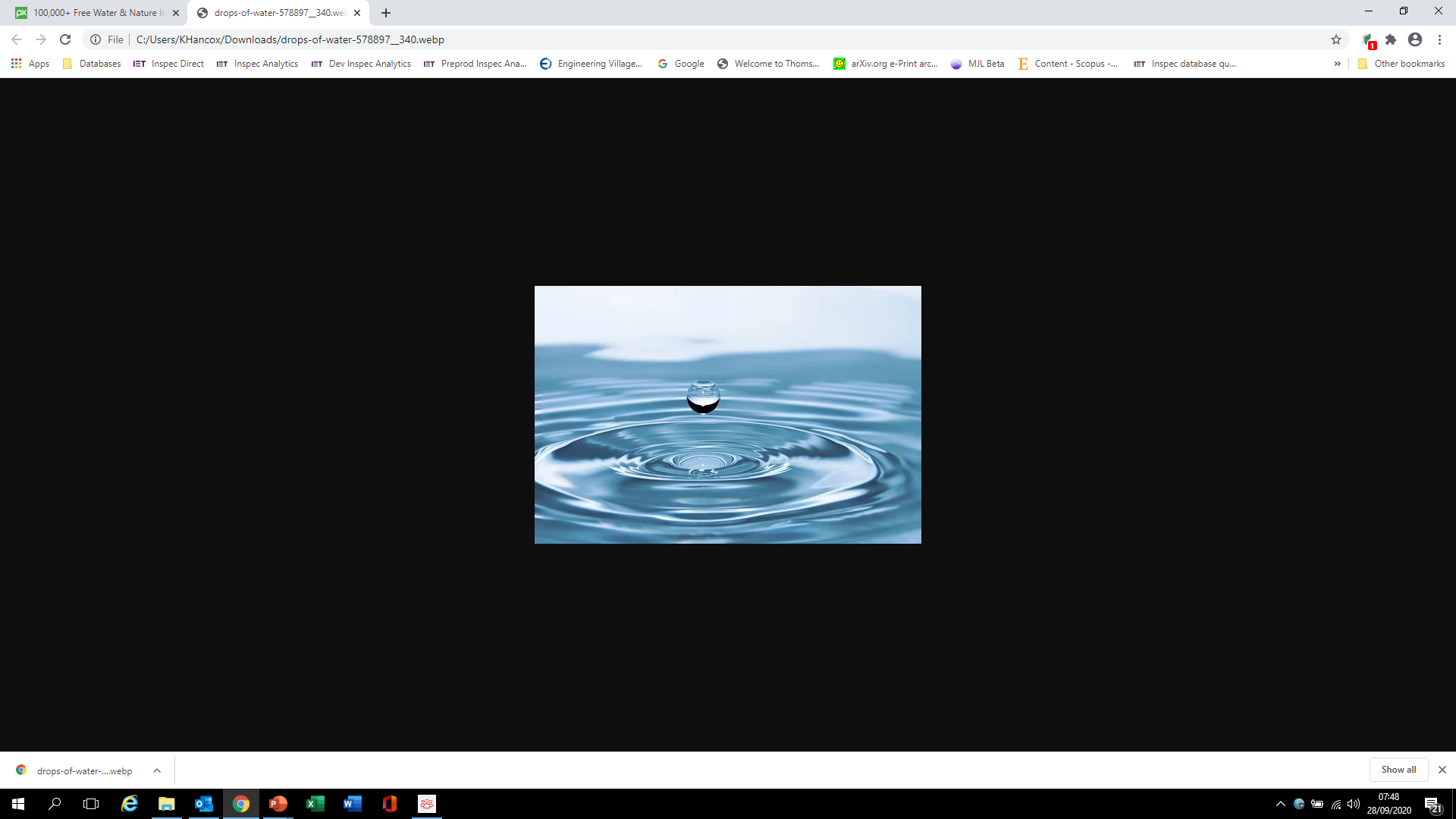 精准检索，定位所想。
Ka波段的单片微波集成电路功率放大器

GaN MMIC Power Amplifier for Ka-band
备注：本研究数据截止于2021年12月16日
课题描述
课题描述：单片微波集成电路功率放大器(MMIC power amplifiers) 在军用（雷达、电子战等）及民用（卫星通信、5G通信等）领域中应用广泛。国防和通信技术不断发展，使频谱资源稀缺，科研人员把目光转向Ka频段（26.5GHz-40GHz），其具有以下优点: 带宽宽；开发和使用较少；衰减较小；抗干扰能力强。同时，氮化镓(GaN) 技术的发展实现了功率放大器不断提高的功率密度、更小的尺寸，出色的增益和效率，成为第三代半导体材料的代表。

根据课题描述，关键信息和参数如下：
单片微波集成电路功率放大器（MMIC power amplifiers）
氮化镓（GaN）
Ka频段（26.5GHz-40GHz）
功率（Watt）
增益（dB）
效率（%）
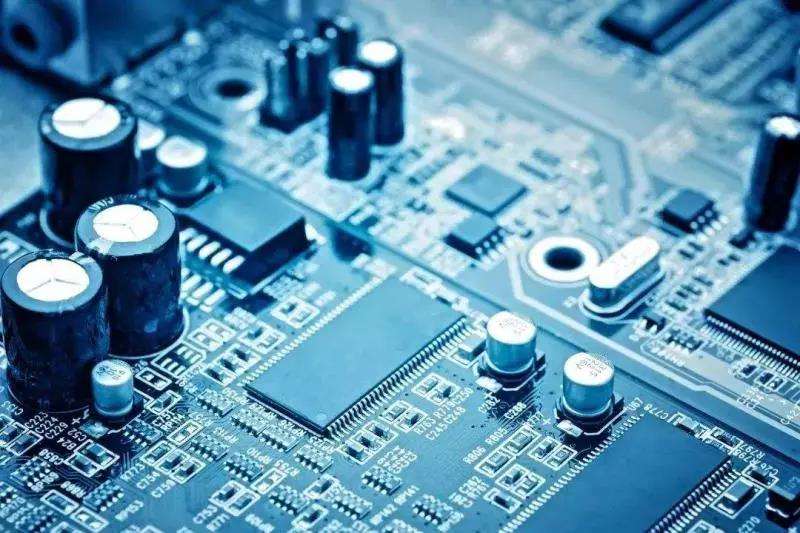 [Speaker Notes: 氮化镓：氮化镓（GaN）是一种宽带隙半导体，该材料具有更高的功率密度，效率，耐高温性，并可以承载更大的电流。它通过实现高能效的发光二极管和电力电子设备而迅速改变着世界。
Ka波段：随着科技的迅速发展,人们对通信的速度和信息容量也提出了更高的要求。并且由于频谱资源变得日益稀缺,使得人们将目光转移到了毫米波上。Ka波段(26.5GHz-40GHz)属于毫米波的低端,该频段具有以下优点:首先，Ka波段具有很高的频带宽度(可用带宽可达到3500MHz); 其次，由于该波段的开发利用较少, 并且在大气中的衰减更小 因此,具有很强的抗干扰性; 最后, Ka波段的仪器具有更小的体积 因此也更易安装和维护。]
分析逻辑
INSPEC Analytics-研究领域概览
在Inspec Analytics中快速概览单片微波集成电路功率放大器“MMIC power amplifiers”的研究进展，包含文章数量、被引数据、研究机构、发文期刊和学术会议等信息。

检索策略
步骤1: 利用INSPEC数据库中独特的化学检索和数值检索，快速精准锁定文献范围。		
主题字段中选择MMIC功率放大器：MMIC power amplifiers
化学检索：氮化镓 （GaN）
数值检索：频率（26.5GHz-40GHz）
数值检索：功率、增益、效率（可根据课题需求，增减相关数值检索字段）

步骤2: 
通过INSPEC的叙词表进一步精炼检索结果（选择需要的分类、控词等）
根据自己的课题实际需求，选择文献处理类型，包括：实践相关的（practical）/理论相关的（theoretical）/实验相关的（experimental）等
通过INSPEC的化学索引和数值索引高级组合检索式，一键屏蔽冗余数据，降低检索“噪音”

步骤3: 在完成以上检索之后，可选择查看引文、数据导出和下载（单次最多1000条）等更多WoS功能。
概览: 基于Inspec控词“MMIC power amplifiers”的文献分析
“MMIC power amplifiers”作为控词索引，历年的文章数量进展（2013年-2020年）。
数据来源：Inspec Analytics 详见https://inspec-analytics-app.theiet.org/#/controlled_terms/10567
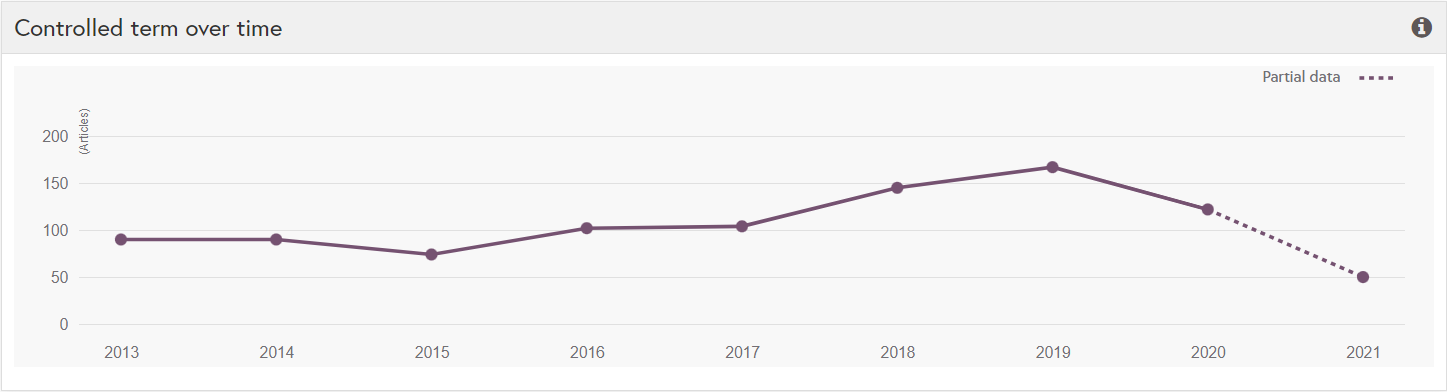 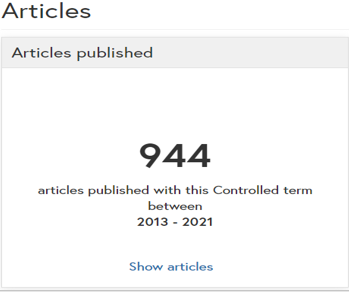 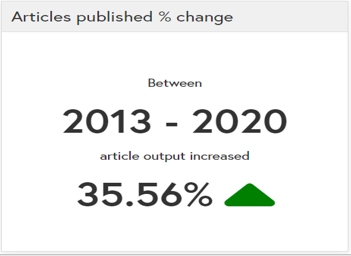 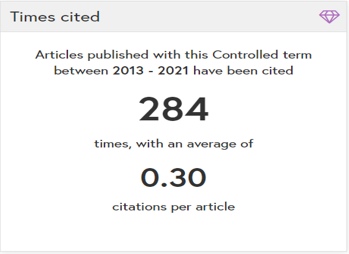 2. 2013年到2020年与上述控词相关的文章总量。
3. 2020年比2013年，与上述控词相关的文章数量增长35.56%。
4. 2013年到2020年之间，上述控词相关的文章总被引为284次，篇均被引0.3次。
[Speaker Notes: MMIC功率放大器作为受控索引，历年的文章数量（2013-2020）]
概览: “MMIC power amplifiers”主要研究机构、期刊、并发控词、学科分类
期刊
会议
TOP研究机构/高校
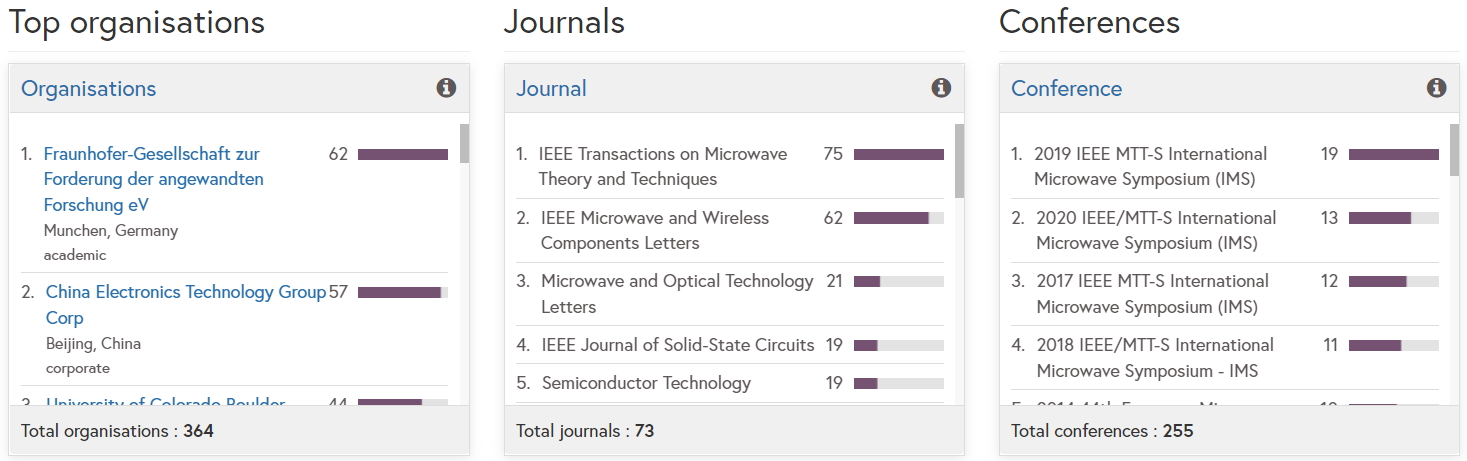 并发控词
学科分类和学科代码
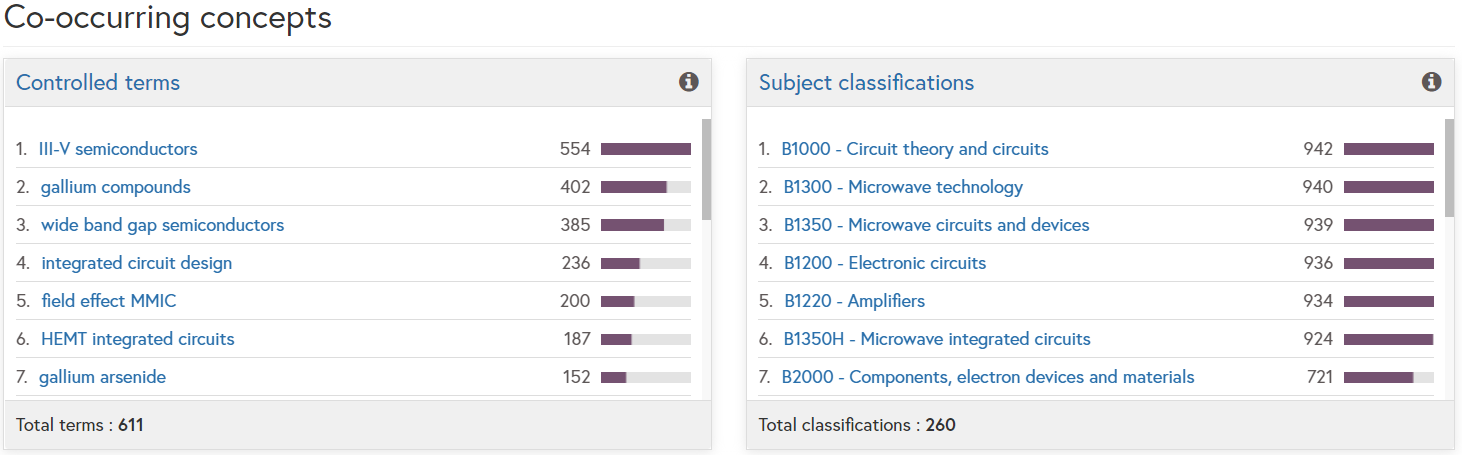 备注：并发控制词为与该控制词研究领域相关的其他控制词领域，根据文章数量排序。
数据来源：IA     https://inspec-analytics-app.theiet.org/#/controlled_terms/10567
概览: 与“MMIC power amplifiers”并发的控制词文章量 (2013-2020)
	(备注：并发控制词：与该控制词研究领域相关的其他控制词领域根据文章数量排序）
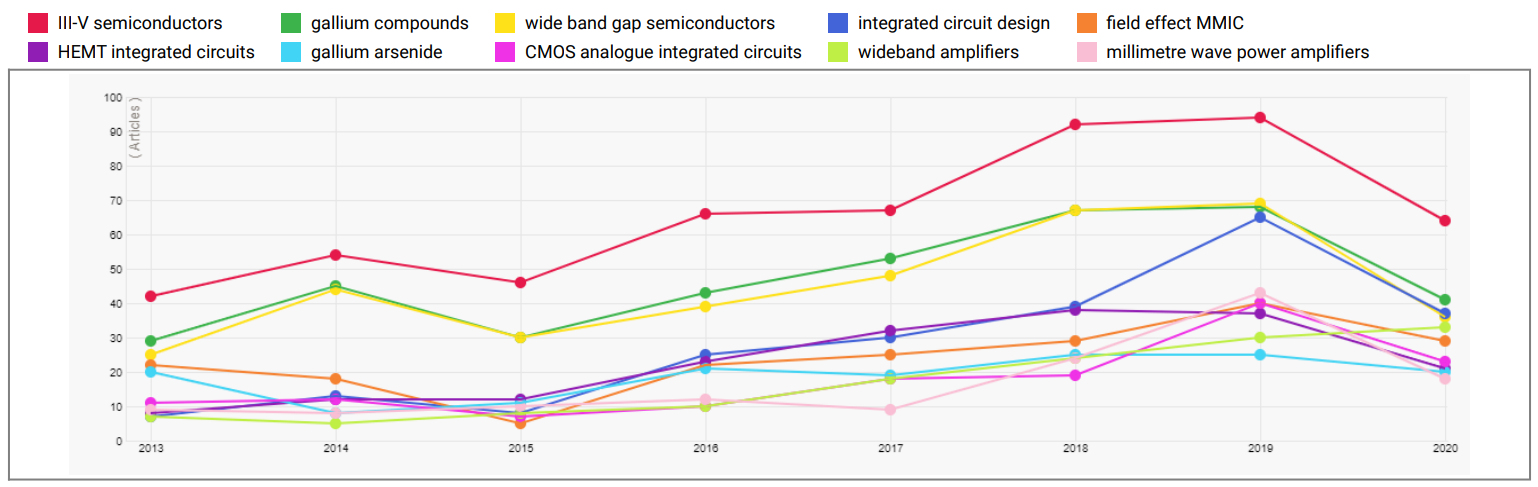 5. “MMIC power amplifiers”的并发控制词在2013年到2019年期间的发文数量和变化情况。上述选择的“MMIC power amplifiers”的十个并发控制词的发文数量呈现总体上升趋势。以2018年到2019年为例，在并发控词“integrated circuit design”和“millimetre wave power amplifiers”的研究论文量增长迅速。

数据来源：IA     https://inspec-analytics-app.theiet.org/#/controlled_terms/10567/co_ct
[Speaker Notes: 与MMIC功率放大器相关的分类代码，分别发表的篇数、2020年与2013相比变化的比例、被引用总次数以及单篇平均被引次数。]
Inspec — 数据库中数据标引介绍
举例说明
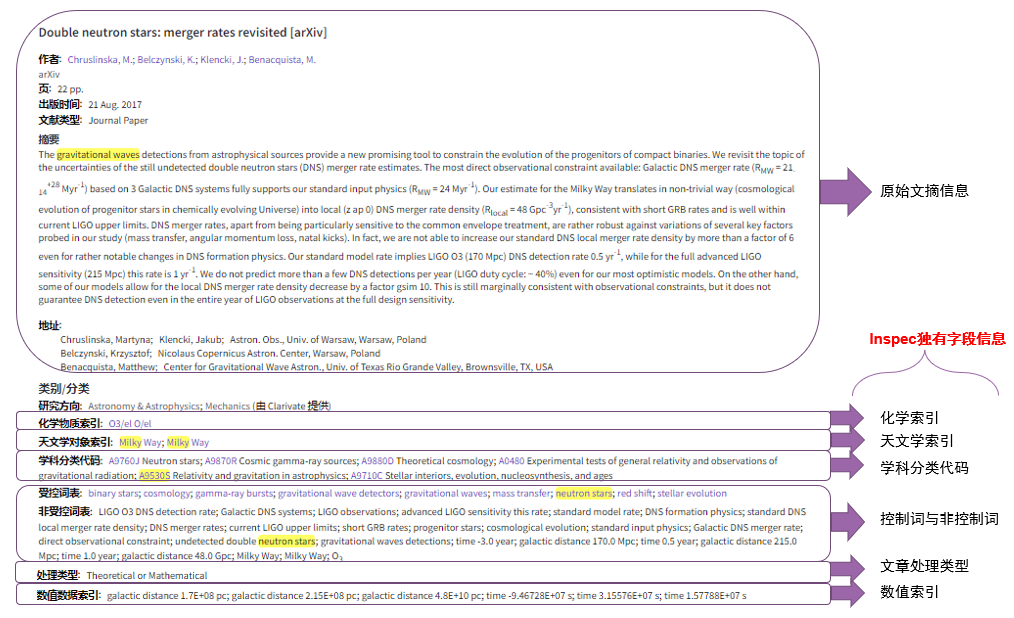 控词和非控词索引
学科分类代码索引
数值索引
化学索引
天文学索引
文章处理类型索引
Inspec— 化学索引
化学数据字段包含在文献中讨论的物质和材料系统的受控数据。

检索设置:
输入物质的化学名称(化学符号)
在化学符号后面附加一个角色
用/（斜杠）连接化学物质和角色

物质角色说明：
有三种基本角色，每种物质都被赋予其中的一种角色：
单元素/el            例如： Na/el
双元素/bin （一个化学物质中正好包含两种元素） 例如： Cu2O/bin
三种及三种以上元素/ss    例如：  Ti/ss or H2SO4/ss
适用情况下，可用四种特殊的工艺角色之一:
吸附物/ads              例如： CO/ads
掺杂物 /dop            例如： P/dop
界面系统/int           例如： Si/int
表面或基质/sur      例如： Fe/sur
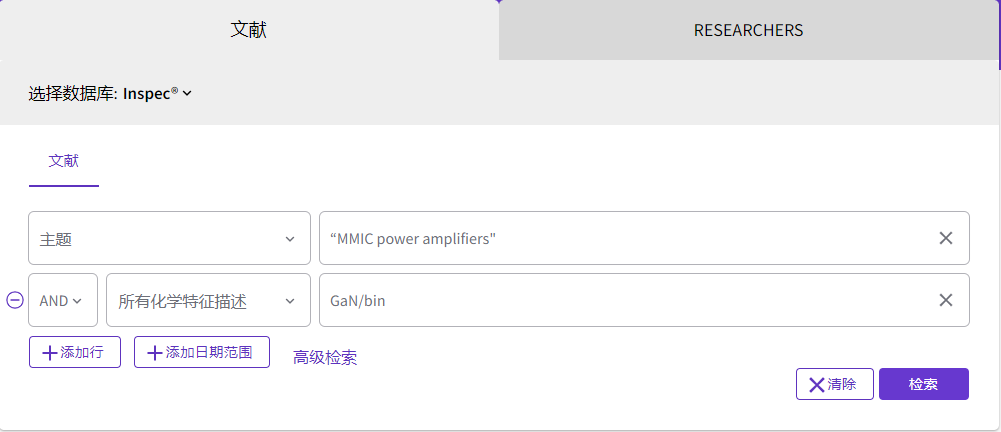 氮化镓中包含两种元素，在GaN后面加“/bin”。
选择“所有化学特征描述”。
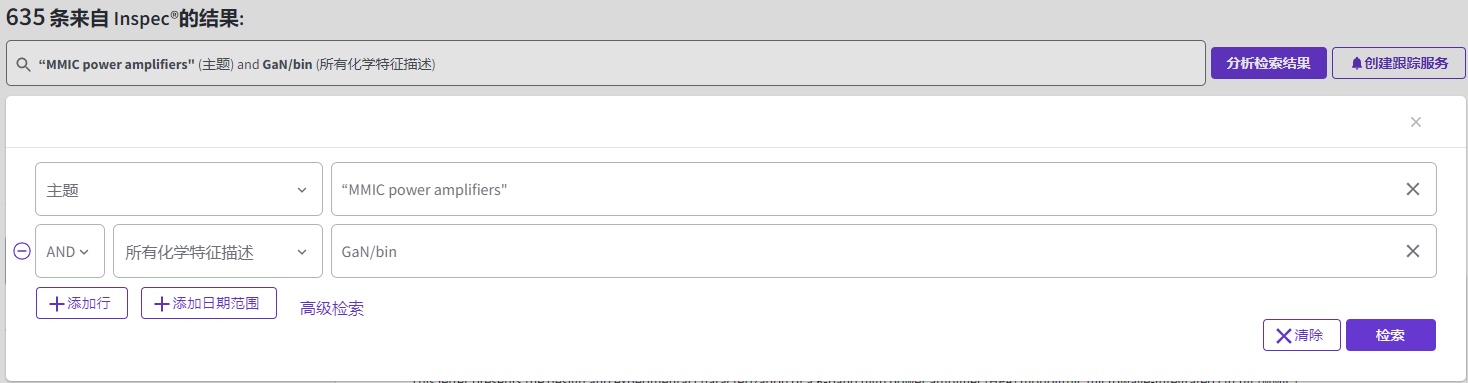 详情参考：https://www.theiet.org/media/5239/chemical-indexing-updated-jan-2020.pdf
[Speaker Notes: “化学数据”字段包含关于来源文献中讨论的重要物质和材料系统的受控数据。
1 要检索此字段：
   在检索框中输入物质的名称。应使用化学符号。例如：O/sur
   在物质名称后以正斜杠起头输入物质的特征表述。
2 有三种基本特征表述。各个物质均被分配其中一种特征表述，这三种基本特征表述包括：
元素 /el
二元系（恰好包含两种元素的化学物质）/bin
具有 3 种或更多种成分的系统 /ss
3 此外，以下四种特殊特征表述的任何一种均可分配给适用的物质：
被吸附物或吸附物 /ads
搀杂物 /dop
界面系统 /int
表面或底物 /sur]
Inspec— 数值索引
数值检索字段包含文献中涉及物理量参数。可使用科学计数法（如2.65E+10Hz）和普通计数法(如26500000000Hz)进行数值输入，较大数值建议使用科学计数法，以保证准确。
检索设置规则:
如果在左侧检索框中输入一个数值，而右侧空缺，表示检索范围为大于或等于左侧输入数值。
如果在右侧检索框中输入一个数值，而左侧空缺，表示检索范围为小于或等于右侧输入数值。
如果在左侧和右侧输入相等的数值，表示检索范围为等于输入数值。
如果两侧输入不同的数据， 则表示搜索范围在两者之间。
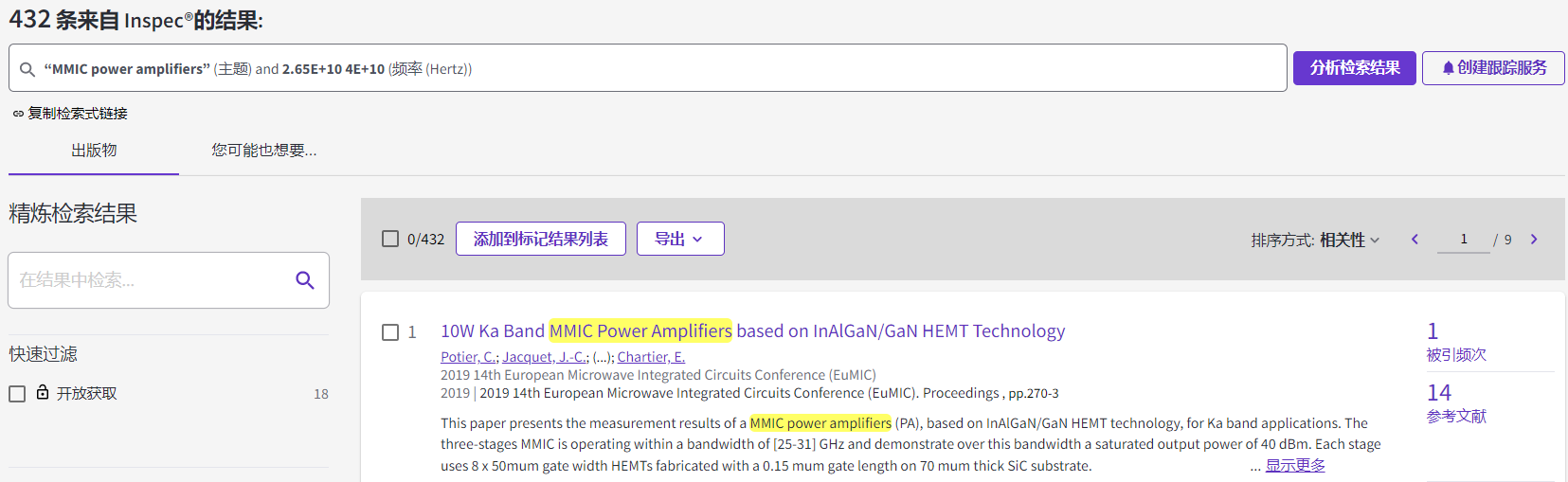 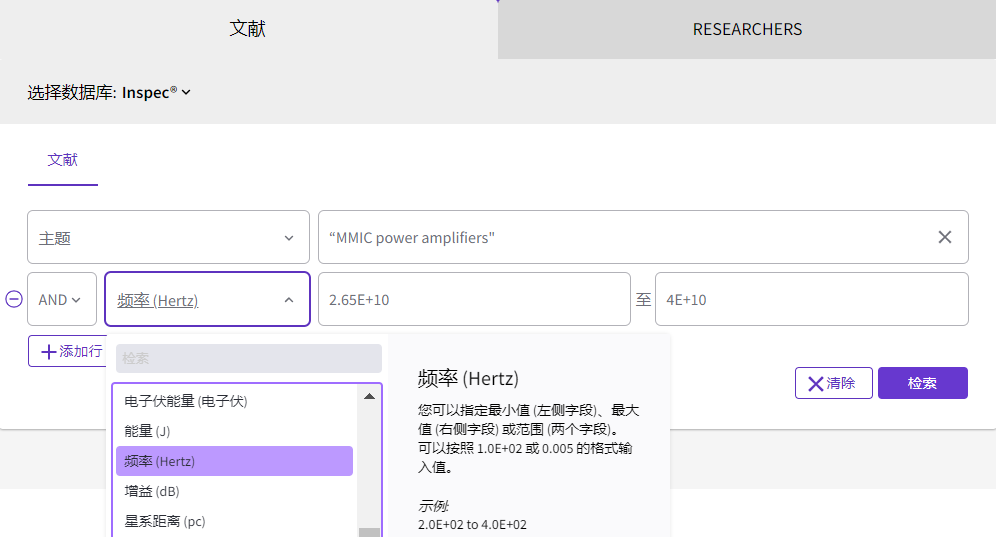 2. 设置数值范围，如本案例中检索的频率范围为26.5GHz-40GHz。
详情参考：https://www.theiet.org/media/8804/numerical-data-indexing.pdf
选择所涉及的物理量的单位。如涉及多个物理量，可选择添加行，选择对应单位。
[Speaker Notes: 数值数据字段：包括四十多种常见物理量，方便检索。均以科学计数法表示数值。]
Inspec— 数值检索涉及的数值单位
小结：科研人员可根据课题，选择相关的一个或多个数值单位，在对应的数字检索框中输入数值，快速地获得精准检索结果。例如本课题中可能涉及到的带宽、频率、增益、功率等。
[Speaker Notes: 带宽是功率放大器的主要技术指标；频率范围的给定可以确定检索对象是Ka-band]
小结：通过INSPEC数据库的“化学检索”（GaN/bin）和“数值检索”(频率范围: 2.65E+10—4E+10Hz)的底层数据标引（INSPEC强大的叙词表），快速得到所检索主题的精准结果。一键实现从“大海捞针”到“精准锁定”。减小96%的检索“噪音”。
以“MMIC power amplifiers”为主题词检索
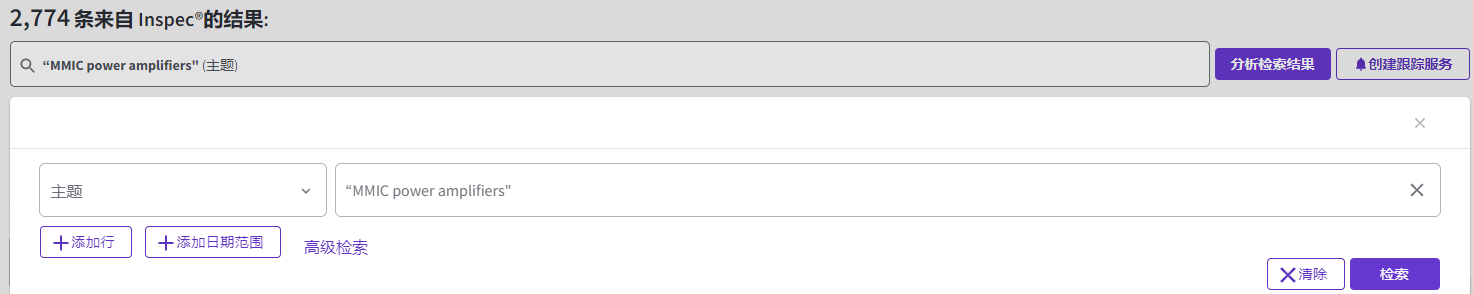 减少96%检索“噪音”
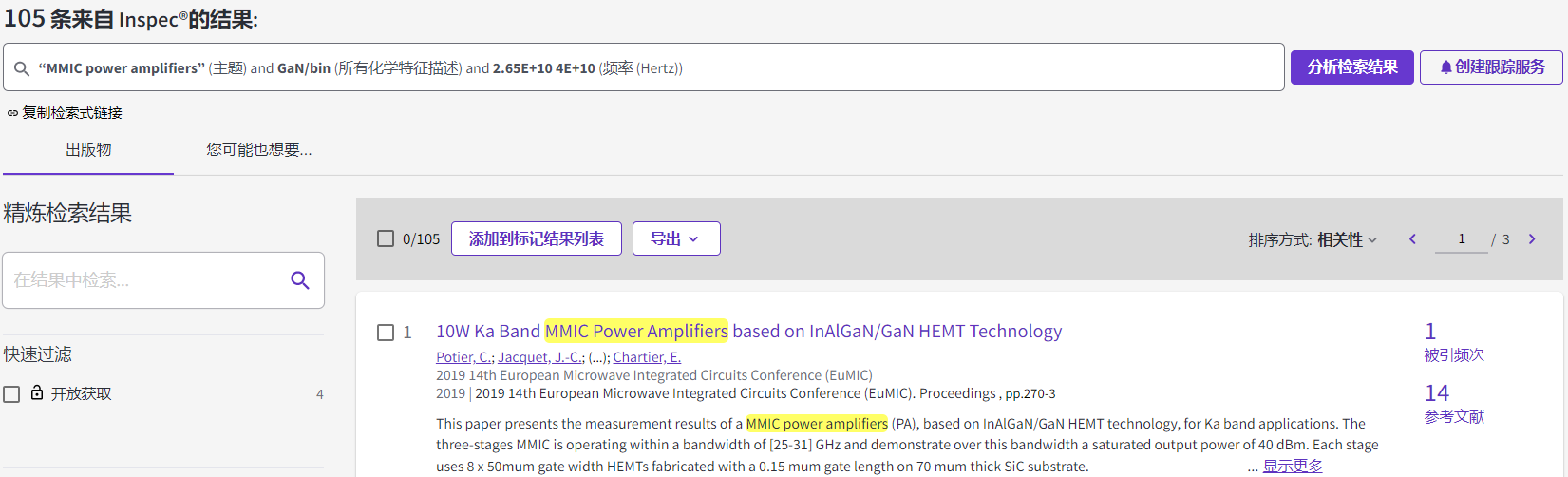 [Speaker Notes: 以MMIC power amplifiers作为关键词在INSPEC数据库中检索]
我是Inspec 
“学科分类”
Inspec—“叙词表和覆盖学科领域”的数据索引
关键数字
2100万条记录
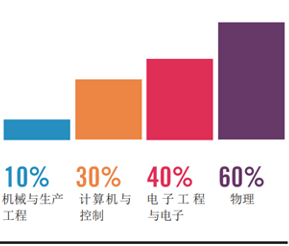 Inspec数据库涵盖最主流的工程学科领域。
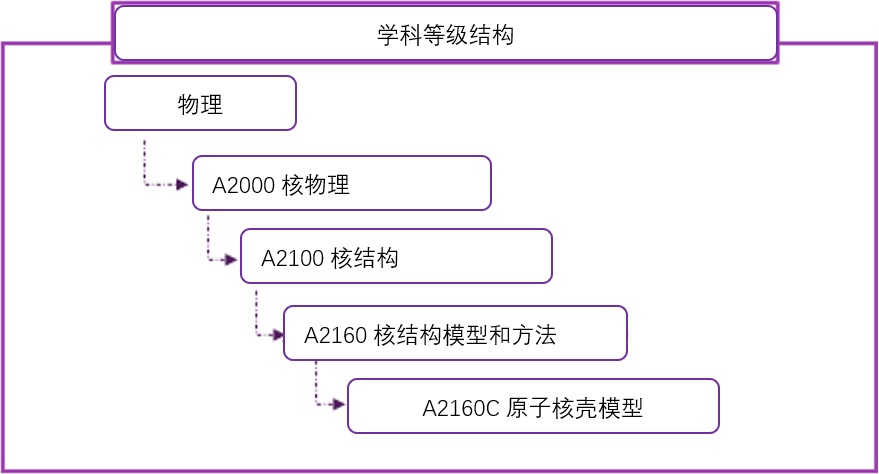 5级学科分类及学科分类代码标引
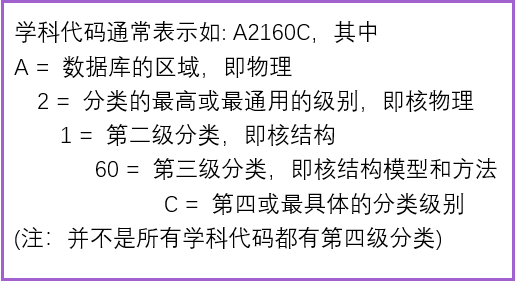 3,600个精准类别
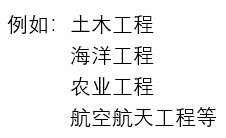 更多交叉学科被包含进Inspec数据库
详情参考：https://www.theiet.org/publishing/inspec/guides-and-support/
Inspec—“分类”索引精炼结果
在本案例中，基于研究“”半导体集成电路和通信”相关的需求，我们选择以下五个分类，它们与MMIC功率放大器研发制造、运用领域密切相关。
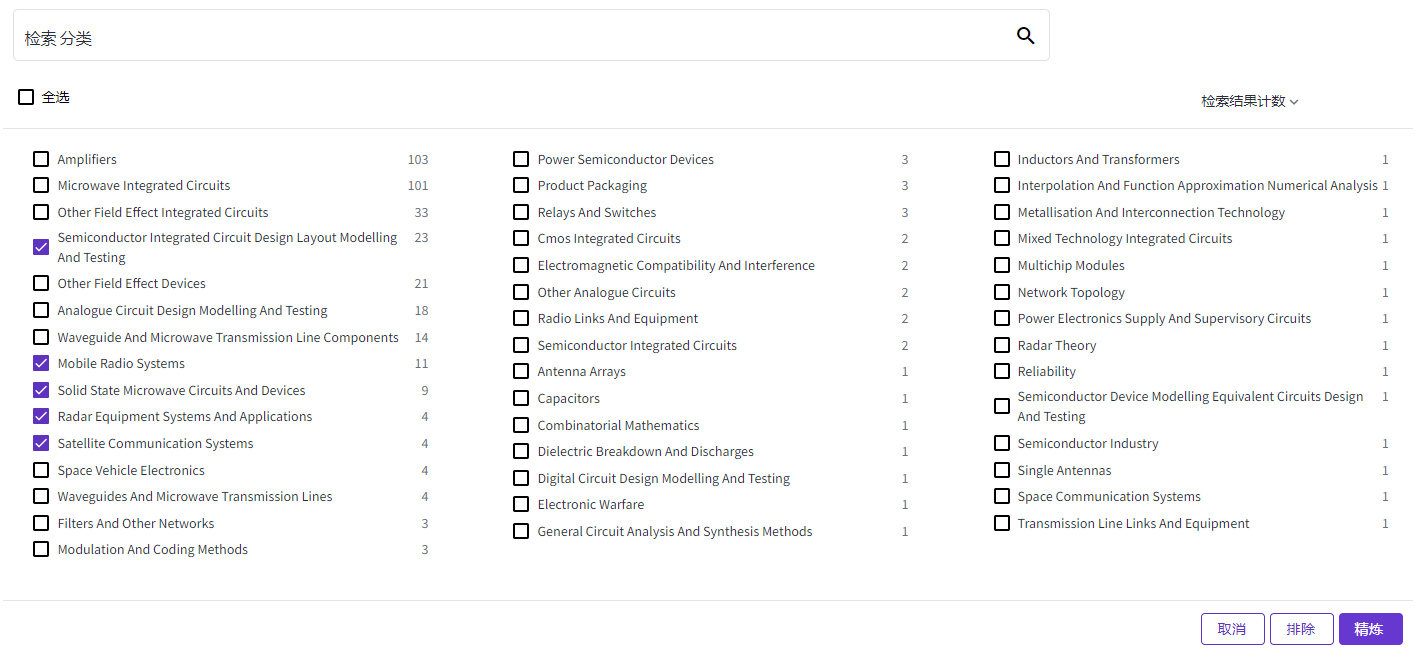 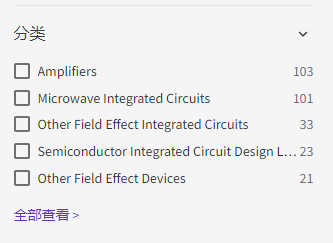 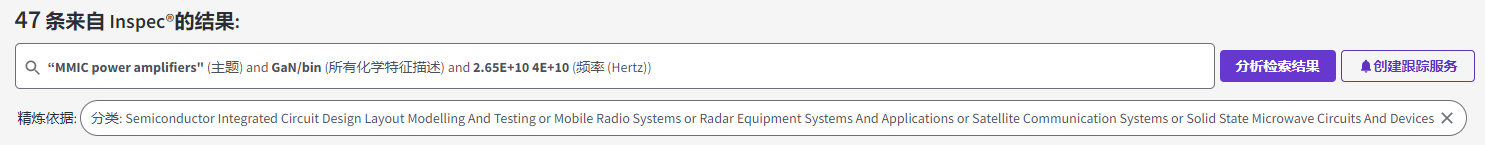 小结：通过inspec“分类”精炼，用户可以单选或多选相关分类，进一步根据研究需求精炼检索结果。在本案例中，讲105条检索数据缩小到课题最相关的47条记录。
Inspec—“控词”和“非控词” 数据索引
在Inspec中有超过2万个控词和非控词
1. 是什么？- 是一种通过专家标引系统对知识加以组织整理，以便后续进行检索分析的实用标签。
2. 为什么？- 用于描述科学和技术的语言常常存在同形异义词、同义词和多义词等不规范不准确的问题，科学术语也可能由于发表时间、地点、作者的不同具有不同的意思。 从而减少科学数据存在的歧义、不准确和不标准的描述
控词
10000+控词
3. 如何做到？- 相比自然语言，Inspec受控词表更加准确地对所有的知识重新定义和组织。控制词表强制要求所有Inspec收录的数据采用这些经过专家标引系统标引且权威认定的术语，保证Inspec数据的一致性和可被准确检索到。
相对关系
是相对于控词的一个概念，由于控词表是一个比较稳定的专业词表，每年更新一次，为了避免一些新兴概念或重要理念和交叉学科无法被及时揭示， Inspec引入了非控词概念， 每周更新，保证Inspec对科学数据的每一个角落和方向进行全面精准的覆盖。
非控词
10000+非控词
数据来源: https://www.theiet.org/publishing/inspec/guides-and-support/
Inspec“控制词”精炼结果
本案例演示中，我们选择与“集成电路设计”和“高电子迁移率晶体管”这两个控制词，它们本课题下一步研究领域。
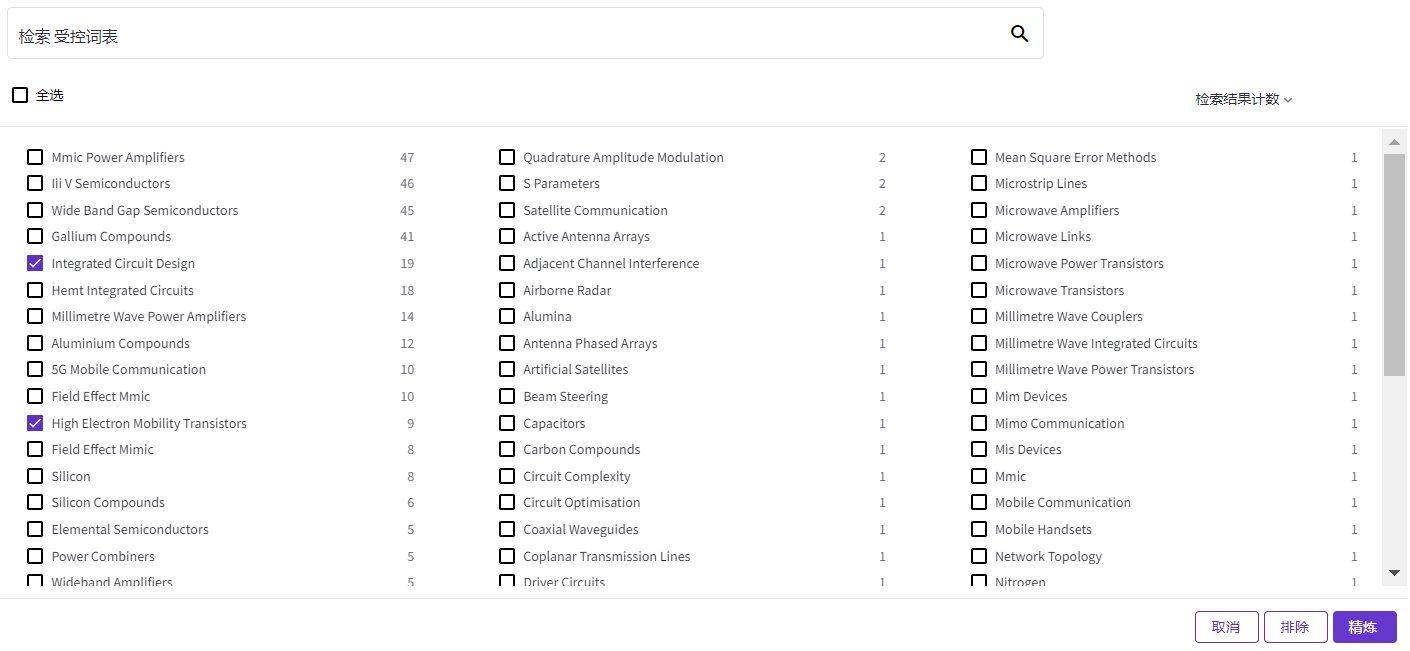 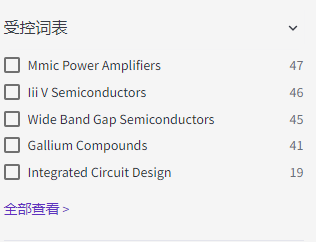 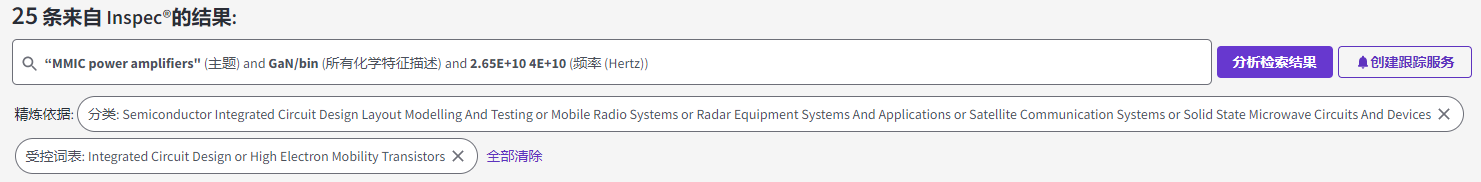 小结：通过inspec“控制词”精炼，进一步缩小文献检索结果，从47条结果缩小到25条。
[Speaker Notes: 选择频率，ka波段（26.5Ghz-40Ghz）、带宽（1GHz-3.5GHz）(左侧输入最小值，右侧可输入最大值以指定检索的数值范围）]
Inspec— 文献“处理类型”索引简介
Inspec—文献“处理类型”字段
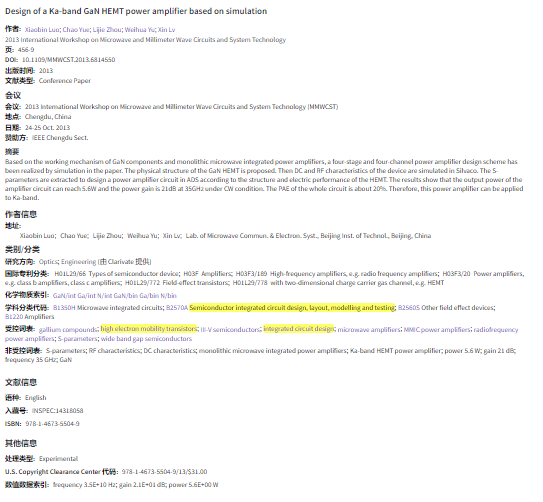 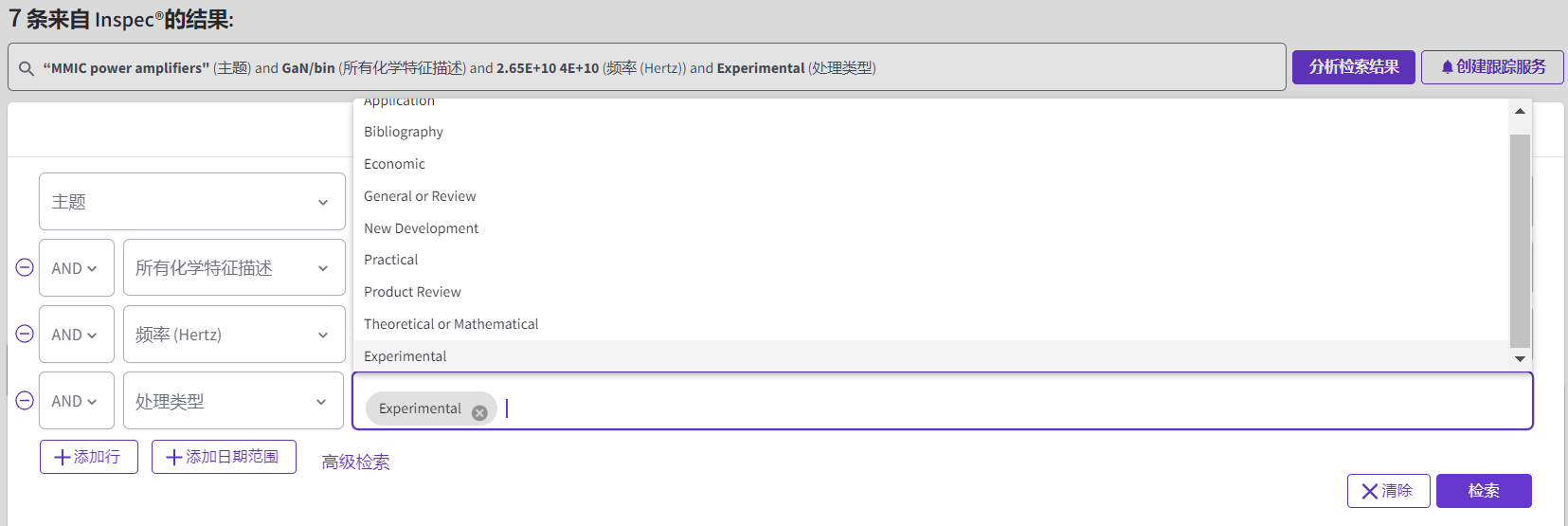 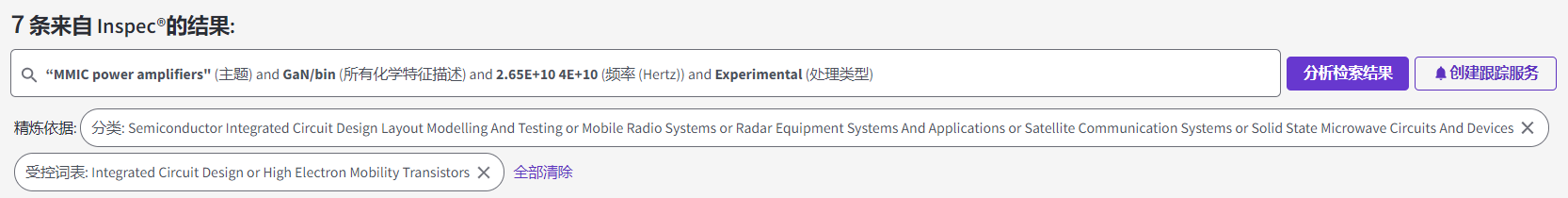 小结：通过“处理类型”检索字段，再进一步缩小文献检索结果。例如本案例中，如果我们选择“实验性的”处理类型，即将105条检索结果缩小到7条。
[Speaker Notes: 数值数据字段选择频率]
INSPEC—化学索引和数值索引高级组合检索式
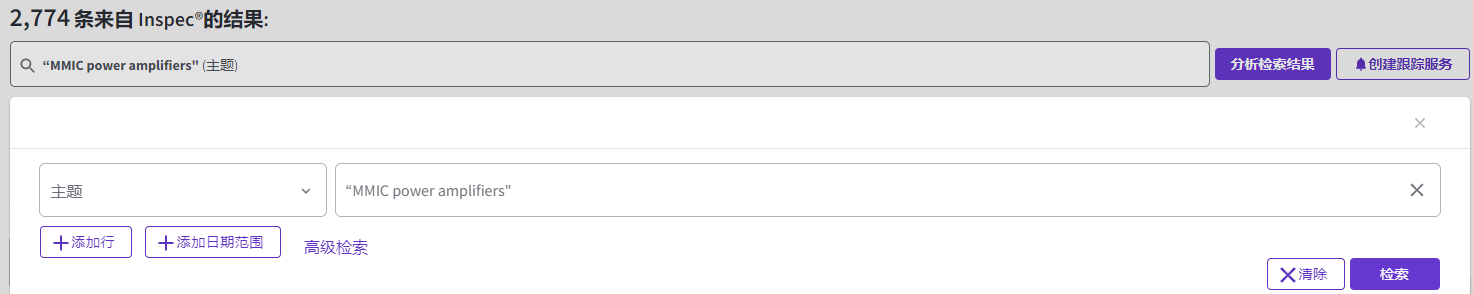 以美国Qorvo公司TGA2222型号MMIC功率放大器为例
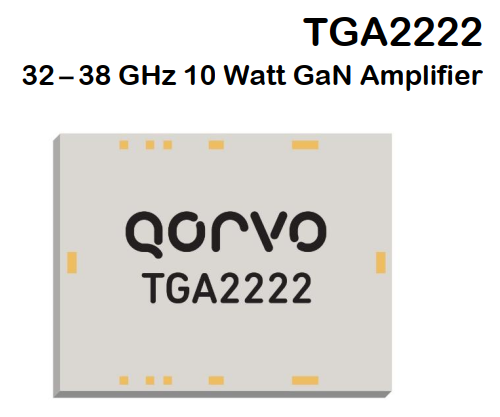 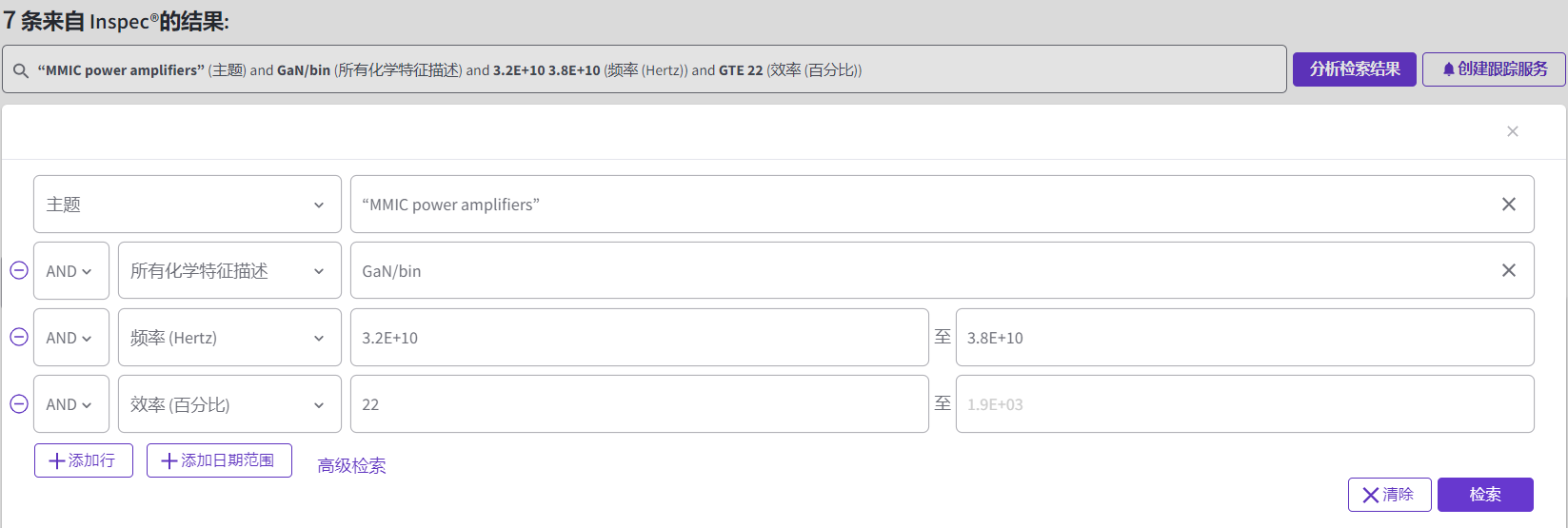 小结：以美国Qorvo公司研发的Ka频段MMIC功率放大器TGA2222型号为例，INSPEC的化学索引（GaN）和两条数值索引（Ka频段 3.2E+10Hz – 3.8E+10Hz）、（功率附加效率（PAE）>22%）检索字段组合。凭借INSPEC强大的化学和数值索引高级组合检索式，可实现一键减小99.7%的检索“噪音”。快速精准，极大地提高文献检索效率！
[Speaker Notes: 如果需要在Ka-band频率范围之内，对MMIC功率放大器的带宽进行进一步限定，可在数值检索字段中继续添加Bandwidth，并输入其频率范围。]
施引、引用文献查看、导出Endnotes/Excel等
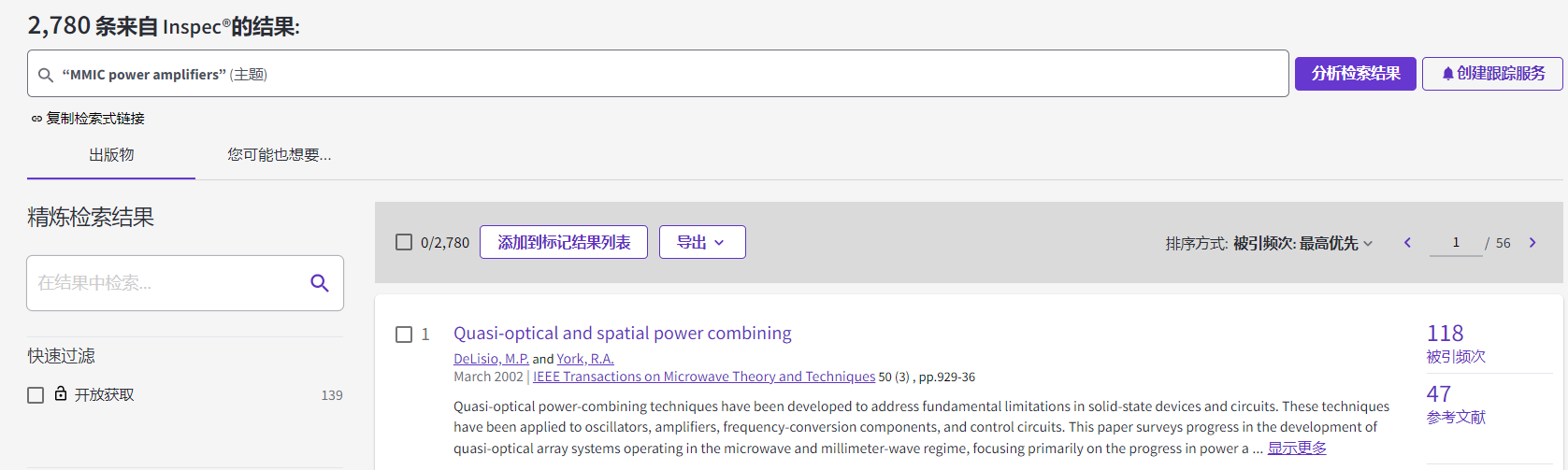 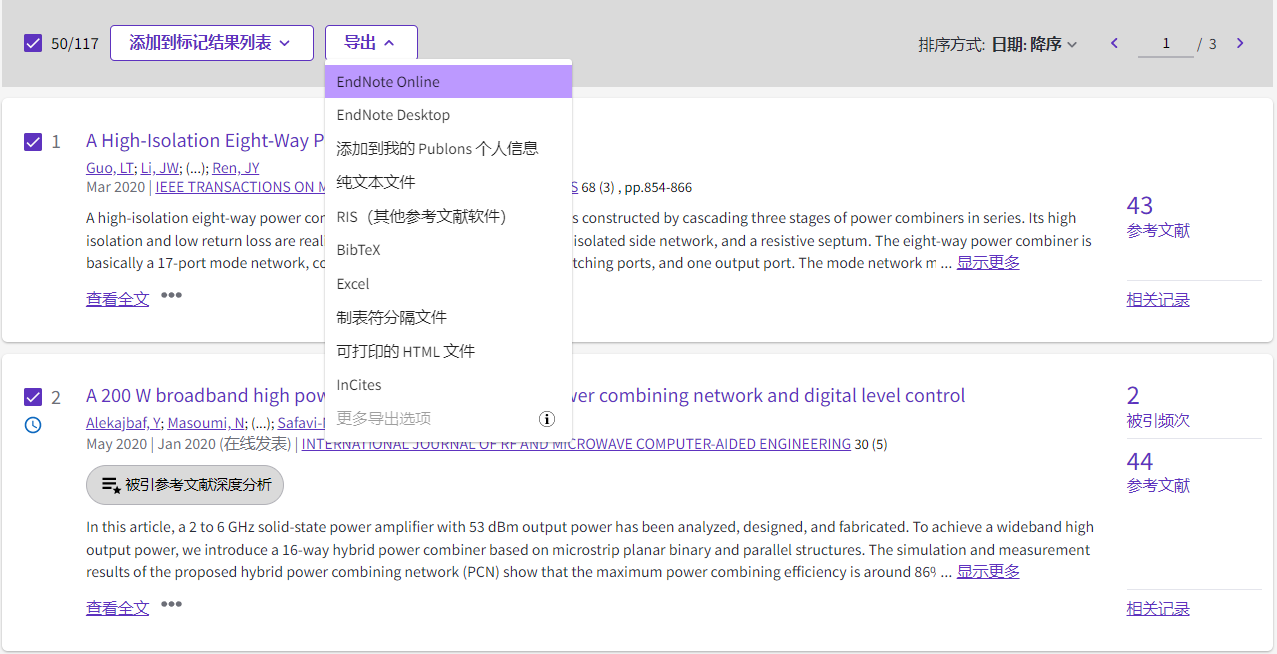 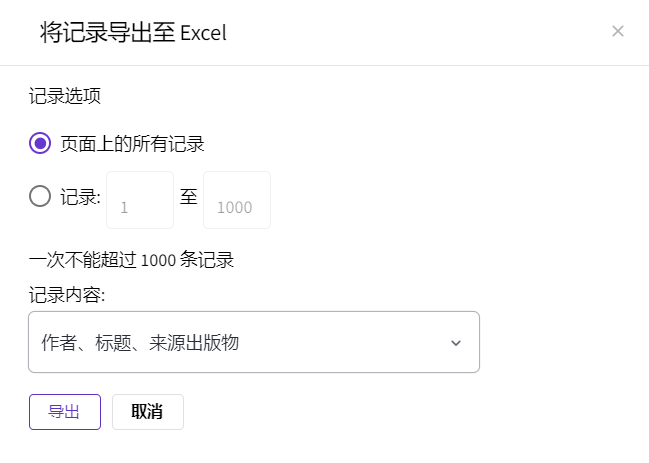 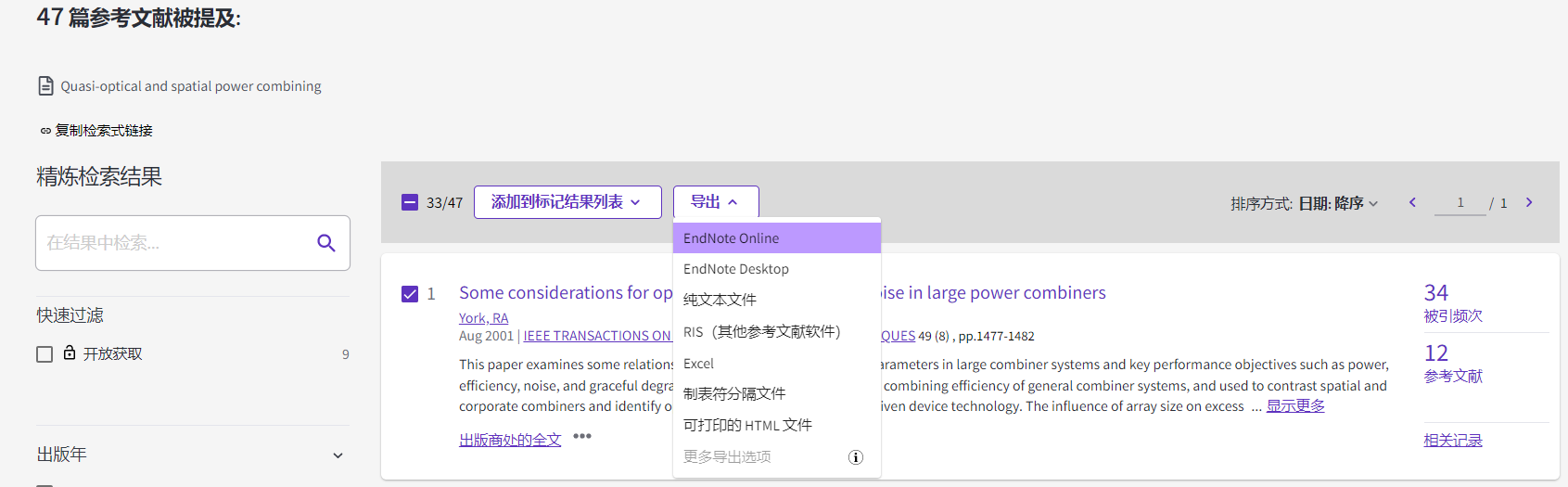 小结：通过施引、引用一键导出功能，快速实现检索结果导出、下载。单次最多可支持1000条结果导出。
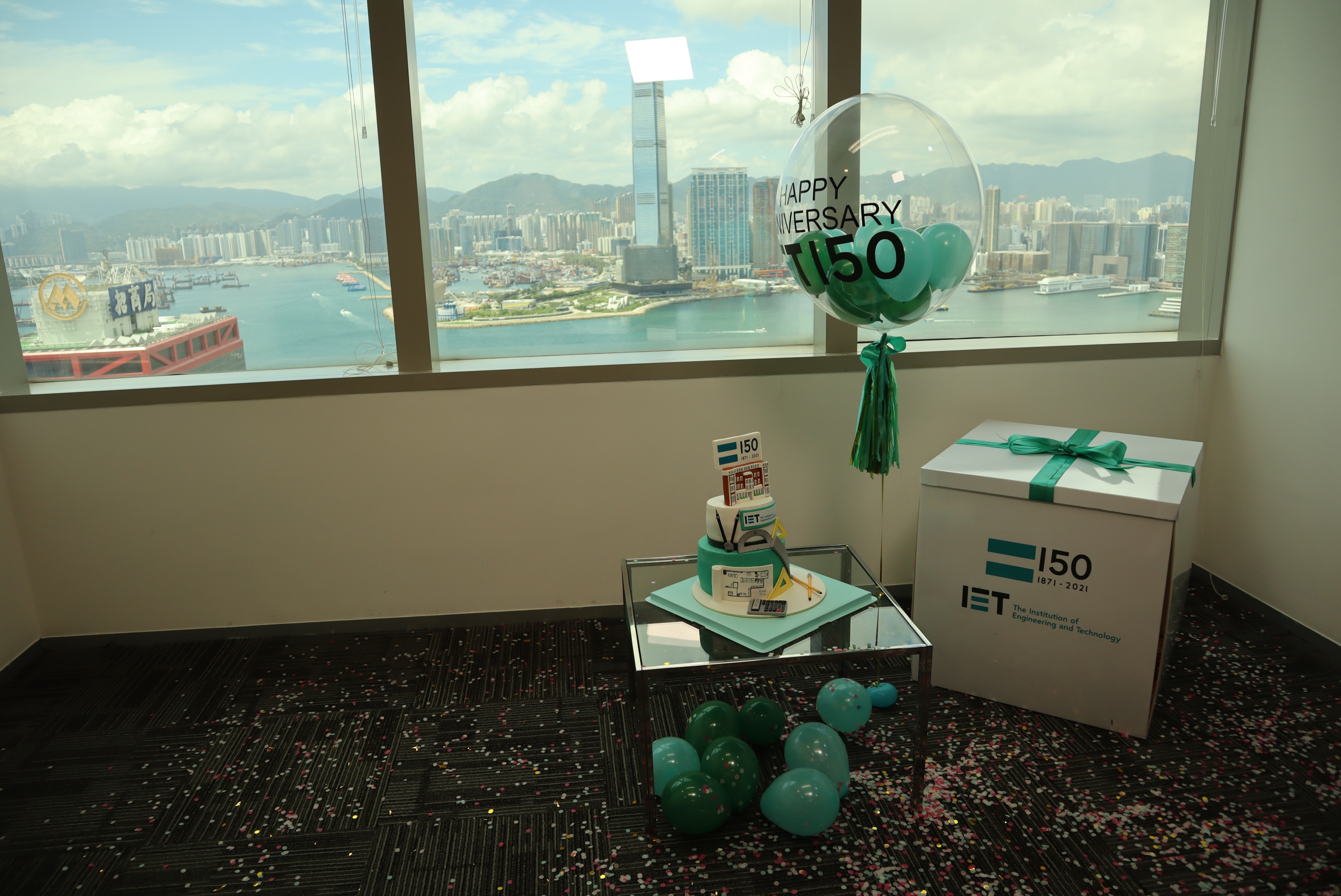 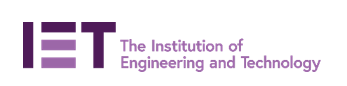 深耕底层数据，成就精准揭示
	             -Inspec高效检索，助力科技兴国
感谢您的关注！